CAPACITACION INFORMATICA
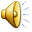 PROFESOR:

ALEJANDRO  LOPEZ  REYES 


302
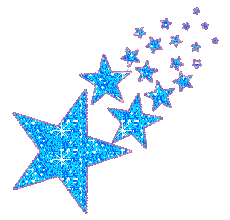 FUNCIONES DEL SISTEMA OPERATIVO
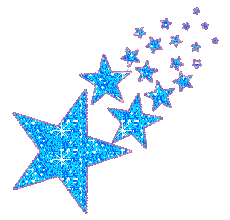 MENU



Comunicación

CARGA EN MEMORIA RAM

COORDINACION 

ADMINISTRACION
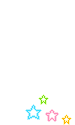 Comunicación entre 
el usuario y el ordenador:
La interfaz de usuario,
Grafica y línea de comandos
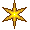 La interfaz gráfica de usuario 

Es un programa informático que actúa de interfaz del usuario , utilizando un conjunto de imágenes y objetos gráficos para representar la información y acciones disponibles en la interfaz. 


Su principal uso, consiste en proporcionar un entorno visual sencillo para permitir la comunicación con el sistema operativo de una máquina o computador.
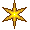 La interfaz gráfica.

Su uso se basa en:
La metáfora de un escritorio, donde se muestran objetos gráficos para representar los recursos disponibles.
 El ratón como dispositivo de entrada. 
Un grupo de herramientas gráficas especiales: Ventanas, íconos y menús.
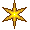 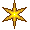 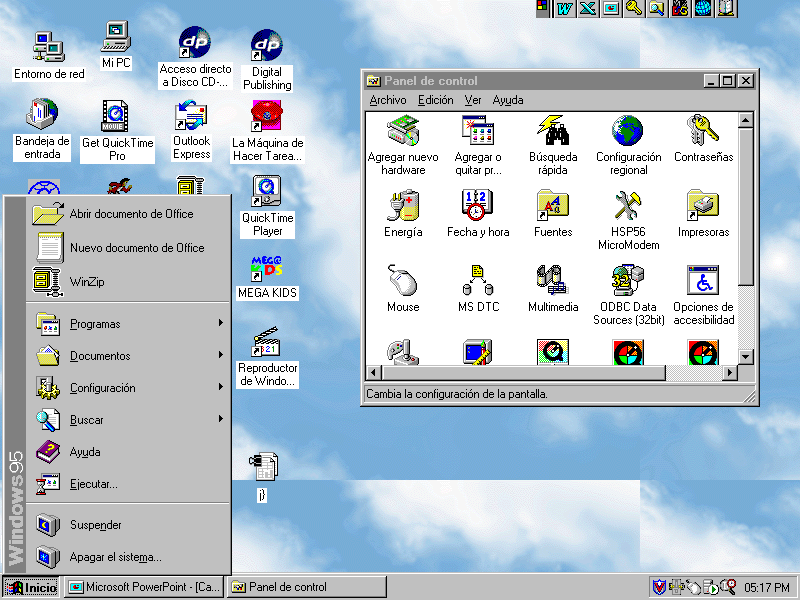 Iconos
Ventana
Menú
Interfaz de línea de comandos
La Interfaz de línea de comandos Usada por los S.O. antiguos o de propósito específico

En esta interfaz los comandos deben ser escritos por el usuario

UNIX y DOS son ejemplos de sistemas operativos que utilizan este tipo de interfaz
La Interfaz de línea de comandos
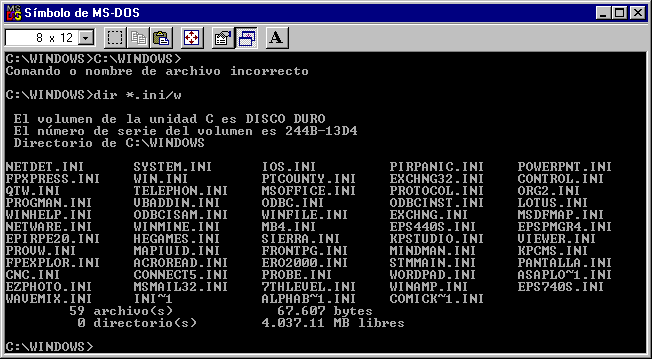 Línea de comandos
MENU
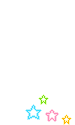 Carga en memoria RAM otros programas para su ejecución
Como parte de esta función, los sistemas operativos se encargan de:


Administrar la ejecución de las tareas.
 Administrar la manipulación de los archivos.
Administrar el uso de la memoria. 
Administrar las solicitudes de impresión.
Facilitar que los programas compartan información.
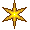 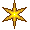 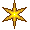 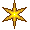 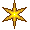 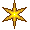 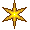 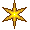 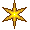 MENU
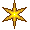 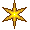 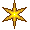 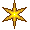 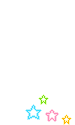 Coordina el trabajo entre el hardware y el resto del software.
Para cumplir esta función el Sistema Operativo usa “requerimientos de interrupción” (IRQs) para mantener organizada la comunicación entre el CPU y otros dispositivos.
El S.O. provee software para unir computadores
 a una red.
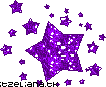 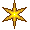 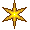 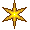 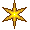 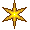 Un IRQ es una señal enviada por el sistema operativo a la CPU, solicitando tiempo de procesamiento para una tarea específica.
También los controladores (drivers) de los dispositivos de entrada pueden enviar IRQs. Un driver es una pieza de software que controla a un dispositivo en particular.
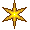 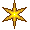 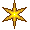 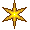 MENU
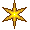 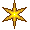 Administra el almacenamiento de información.
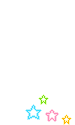 Para cumplir esta función, el sistema operativo hace uso del registro de todos los archivos presentes en cada disco, es decir la FAT (File Allocation Table).

¿Qué es la FAT?
Es la tabla de asignación de los archivos. En conjunción con el 
directorio, atribuye la cantidad necesaria de clusters a cada
archivo, en el orden de disponibilidad.
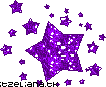 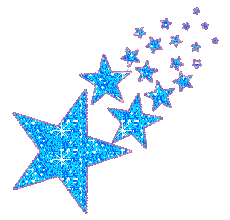 ¿como aplicarla?


Un cluster de un archivo aparece en la entrada de directorio del archivo, junto con otros datos como el nombre, la extensión, la fecha de creación y los atributos del archivo. Y para saber cuáles son los clusters siguientes de un archivo se utiliza la FAT  que es la tabla de localización de archivos.

 La FAT es una tabla formada por elementos que se corresponden con cada uno de los clusters del disco Es decir, el elemento situado en la posición 40 de la FAT controla el cluster número 40 del disco (que a su vez corresponderá a unos determinados sectores consecutivos del disco).
Cada elemento de la FAT tiene uno de los tres valores siguientes:
Una marca especial (el valor 0) para indicar que se trata de un 
cluster libre; es decir, que los sectores gobernados por ese cluster 
no tienen datos.
Una marca especial para indicar que se trata del último cluster de 
un archivo; es decir, que los sectores de ese cluster almacenan la 
parte final del archivo.
Cualquier otro número se interpreta como el cluster siguiente 
del archivo. 





Por ejemplo, si el elemento 135 de la FAT tiene el valor 277, 
quiere decir que detrás de los sectores del cluster 135, el archivo 
continúa con los sectores del cluster 277.
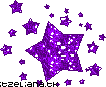 MENU
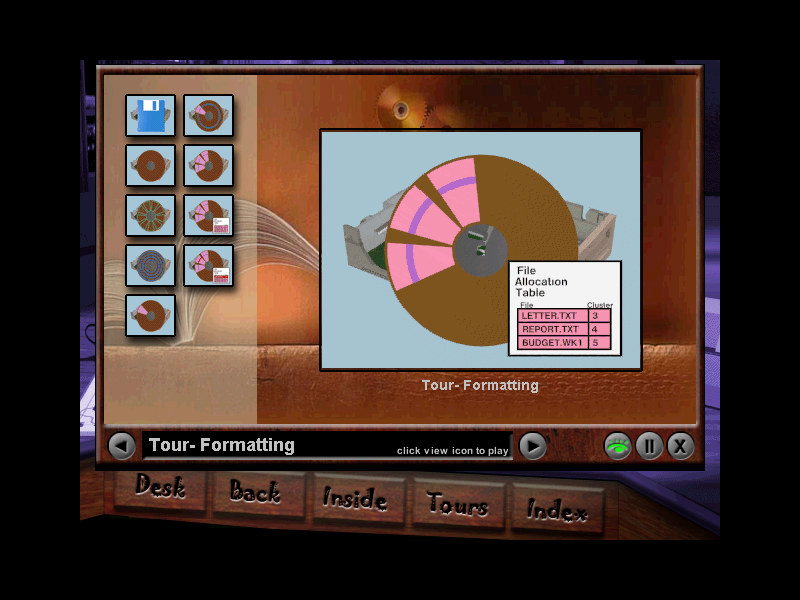 S.O. formateando un disco
FAT
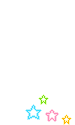 ELABORADO POR:


VIRIDIANA SERRANO CASTRO

VERONICA BELEN HERNANDEZ CASTAÑEDA

TERESA RAMIREZ BELLO

REYNA AMRLENE  BALDERAS VELASQUEZ

KARINA ELIZABETH ORTIZ GARCIA
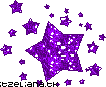 MENU
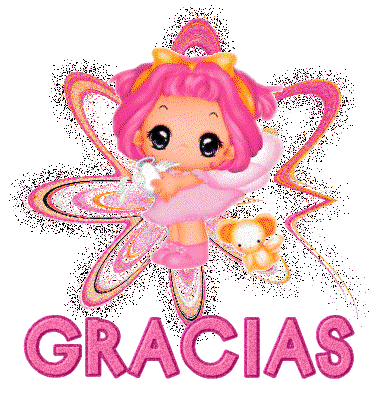